Irregular Verbs50 Most Common Part 1
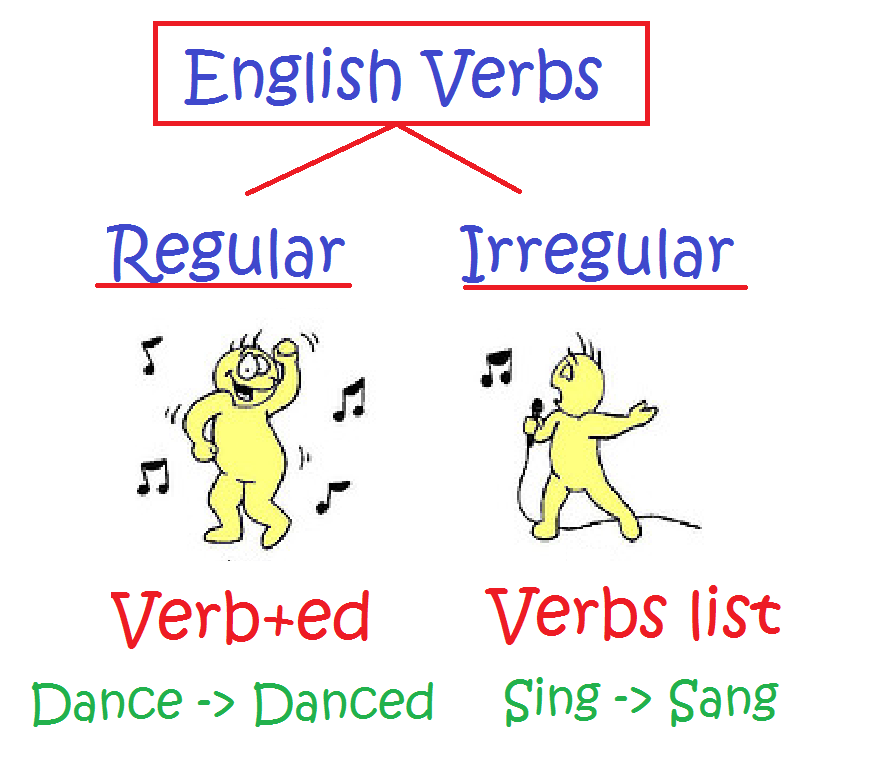 Copyright ©2015 Donna Barr	All rights reserved by author		www.ESLAmerica.us
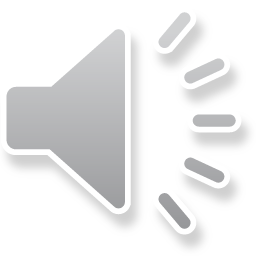 say		said
I usually say hello but yesterday I said hi.
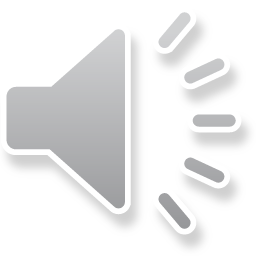 make		made
I made rice this morning but I won’t make rice tonight.
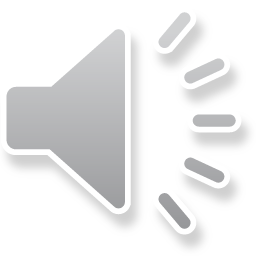 go		went
He went to bed at 12:00 last night so he didn’t go to school today.
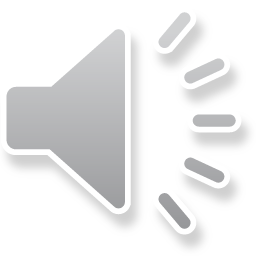 take	took
The thief took my cell phone but didn’t take my laptop.
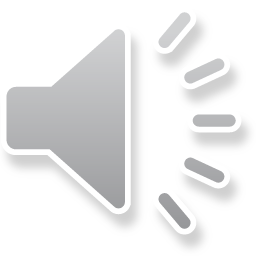 come	came
They came home at 7:00 but they usually come home at 7:30.
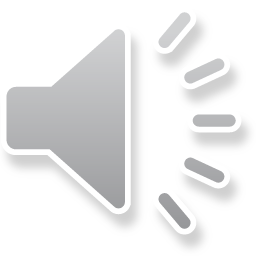 see		saw
I saw the mountains yesterday and I can see them today.
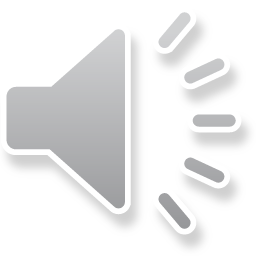 know	knew
We know our neighbors because we knew them years ago.
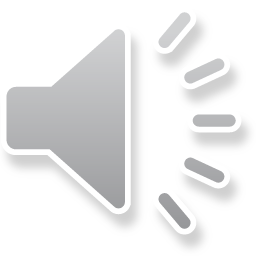 get		got
I got a lottery ticket and hope I get a winning ticket.
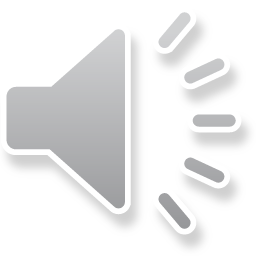 give	gave
You gave me a present and I would like to give you one also.
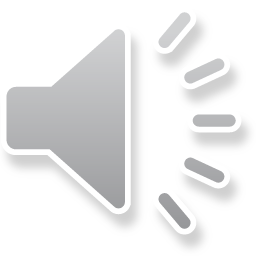 find		found
She found her keys but couldn’t find her wallet.
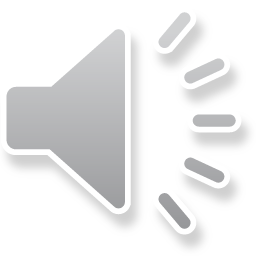 think	thought
I thought English was too difficult to learn but now I think it’s easy.
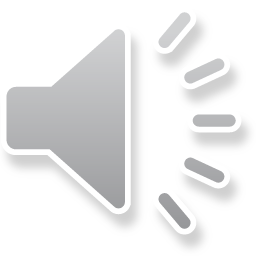 tell		told
His doctor told him to rest so I will tell him to listen to his doctor.
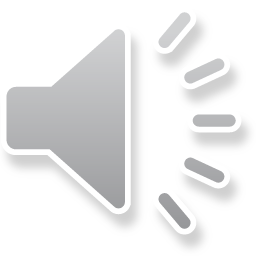 become		became
She became a U.S. citizen and I hope to become one too.
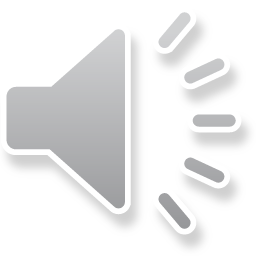 show	showed
I showed him my ID but I never show my Social Security number.
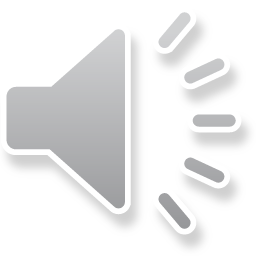 leave	left
They left the party early because they will leave for vacation tomorrow morning.
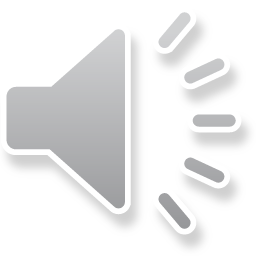 feel		felt
I feel sick today but yesterday I felt fine.
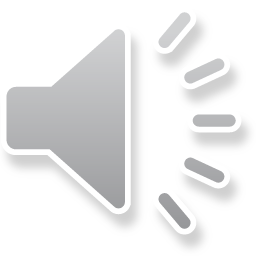 put		put
I usually put my books on the table but yesterday I put them on the floor.
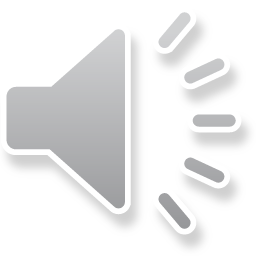 bring	brought
I never bring a snack but I brought a snack today.
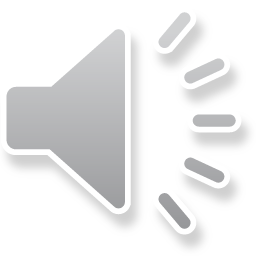 begin	began
We usually begin class at 8:30 but yesterday we began at 9:00.
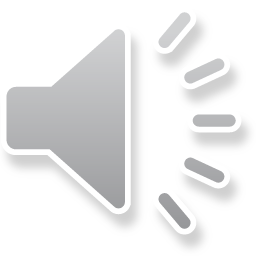 keep	kept
He kept his book in his backpack but I think he should keep it on his desk.
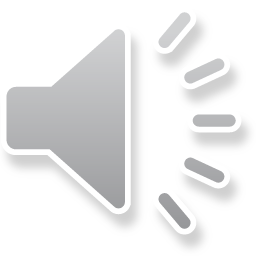 hold	held
I held my baby all day yesterday and today I will occasionally hold her.
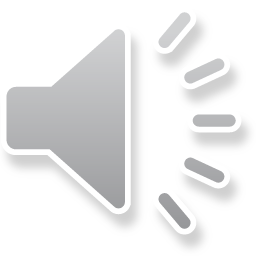 write	wrote
I wrote two letters yesterday and tomorrow I will write three more.
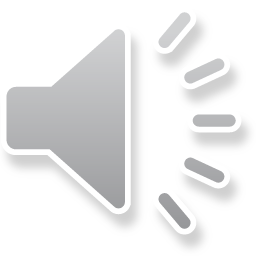 stand	stood
I hope I won’t stand in line at the DMV for a long time because the last time, I stood for one hour.
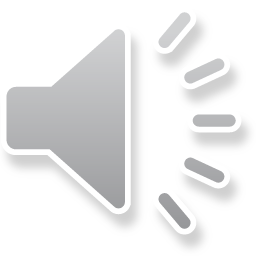 hear	heard
I can hear the birds singing but heard nothing last night.
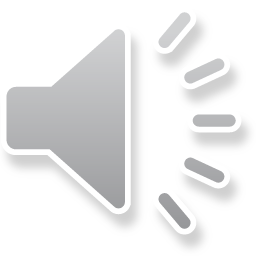 let		let
He let me borrow a pencil last week but I usually let him borrow mine.
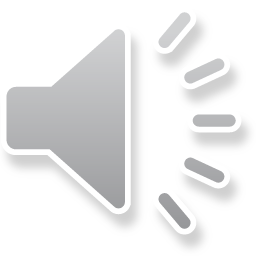 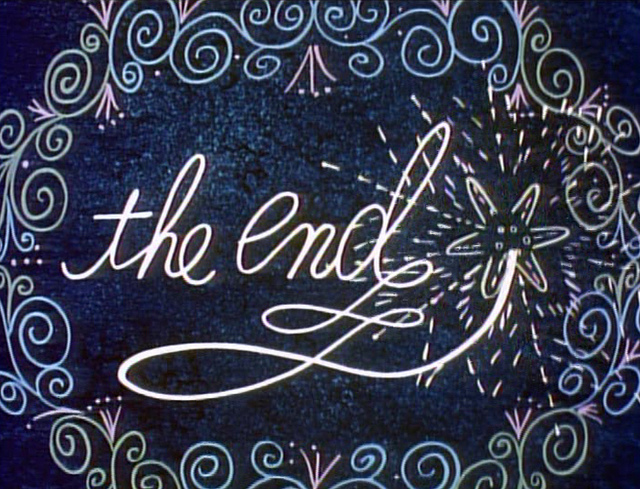 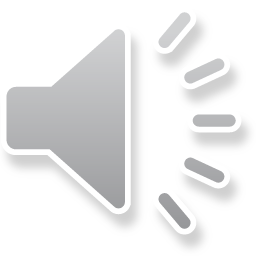